Quadratic Functions
Quadratic Function Definition
Which of these are quadratic functions?
Evaluating Quadratic functions
Testing solutions on Quad. Functions
Quadratic Function word problems
Let’s do this one on the calculator.
Steps:
Type the function into your calculator using the “y =“ button
Try to figure out how to answer questions a – c…
Take a few moments try to figure it out.
Graphing Quadratic Functions
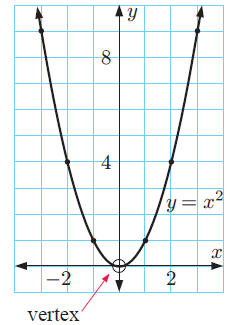 Graphing Quad. Functions (cont.)
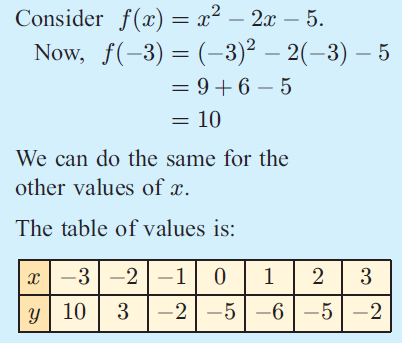 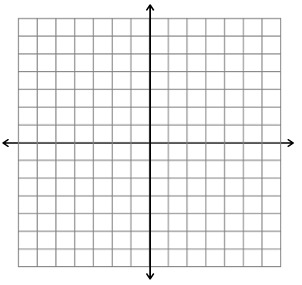 Axes Intercepts
The axes are very important parts of the graphs of quadratic functions because knowing these helps us to graph the functions.
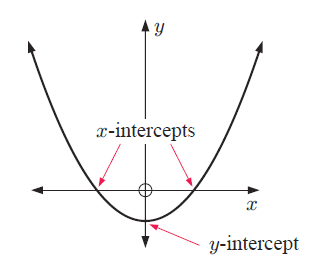 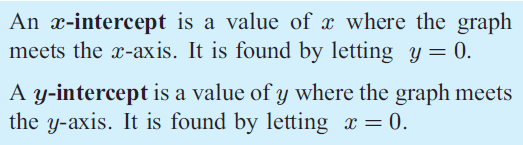 Y-intercepts
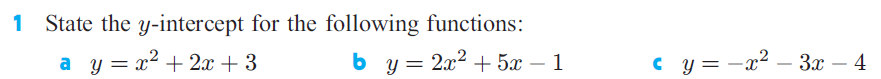 X-intercepts
In order to find the x-intercepts of a quadratic function, YOU MUST factor the function. Let’s do one, then we will write a series of steps to help us with this process:
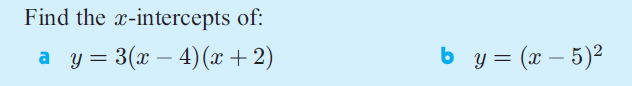 X-intercepts (cont.)
Now, let’s try some that are not already factored:
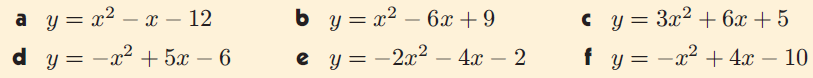 Now, lets try to find the x-intercepts using technology
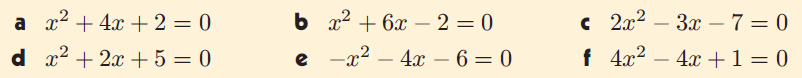 Axis of Symmetry
The axis of symmetry:
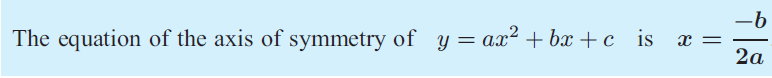 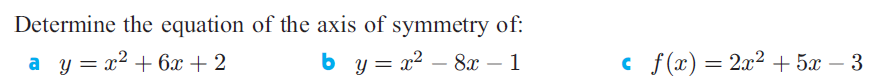 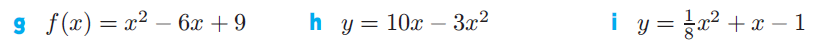 Homework in ORANGE BOOK
Pg. 503 Ex. 17A {1-5 all}
Pg. 506 Ex. 17B {1 (a,c,e), 2(a-c)}
Pg.  509 Ex. 17C {1 (a,c,e,g), 2 (a,c,e), 3 (b,d,f), 5 (a, b, d, h, j, k)}